BUSANA MUSLIMAH KELAS ADIBUSANA ( HOUTE COUNTURE)
OLEH: DRA.ENNY ZUHNI KHAYATI,M.Kes.
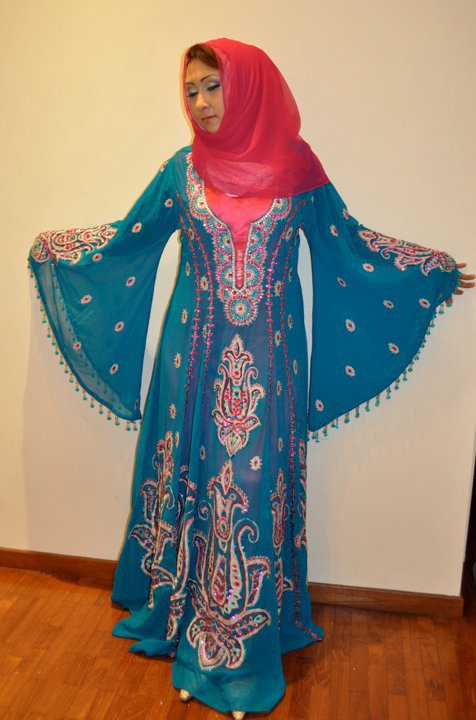 PENGERTIAN
BUSANA MUSLIMAH YANG CARA PEMBUATANNYA DIKERJAKAN DENGAN TEKNIK MENJAHIT TINGKAT TINGGI
UNTUK KESEMPATAN APA ?
KERJA
PESTA
KHUSUS
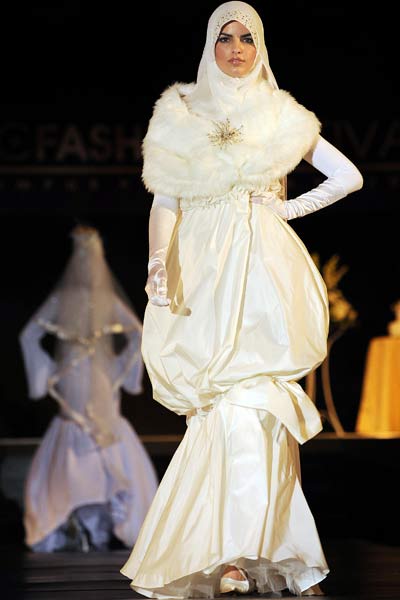 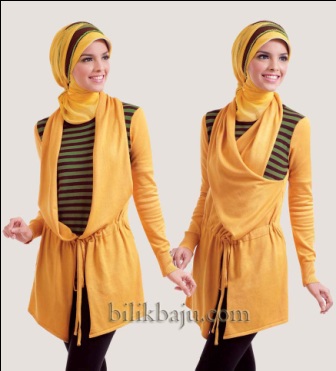 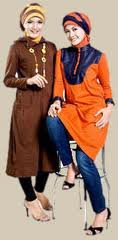 KARAKTERISTIK BUSANA MUSLIMAH
MENUTUP AURAT PEREMPUAN MUSLIM
TIDAK TRANSPARAN
LONGGAR/ TIDAK “PRES BODY”
TIDAK MENYERUPAI BUSANA LAKI-LAKI SECARA KESELURUHAN
DETIL BUSANA
GARNITURE
GARIS HIAS
SILUET
WARNA
STYLE/ GAYA
MODE
AKSEN
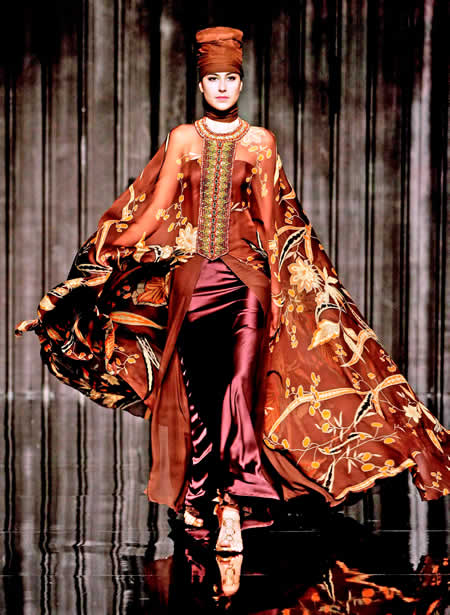 BAHAN BUSANA
BAHAN POKOK
BAHAN PENDUKUNG/TAMBAHAN
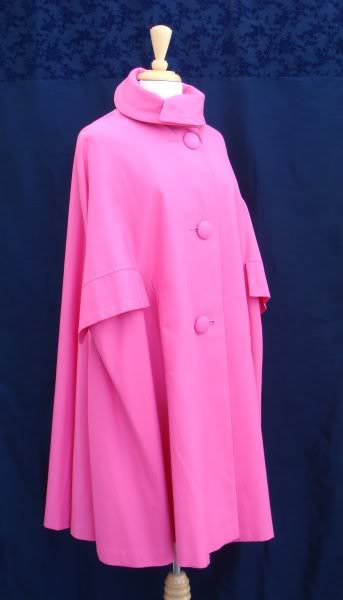 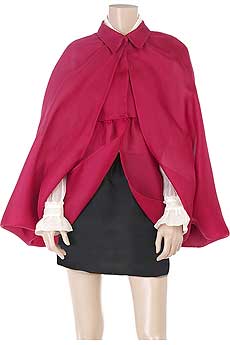 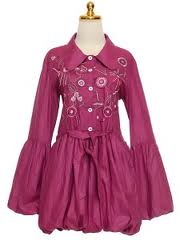 HIASAN BUSANA ( GARNITURE )
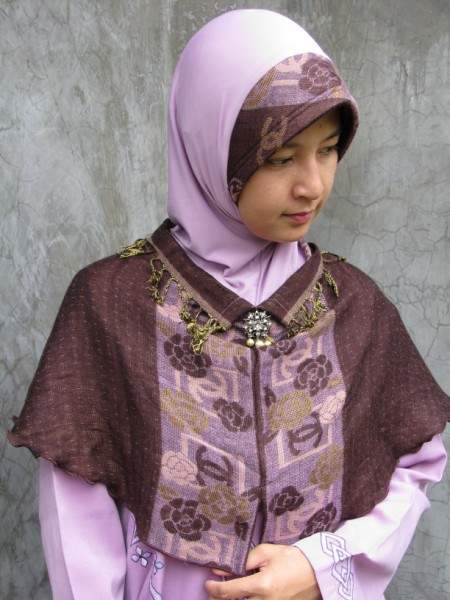 SULAMAN
BORDIR
LEKAPAN
LEKATAN 
PAINTING
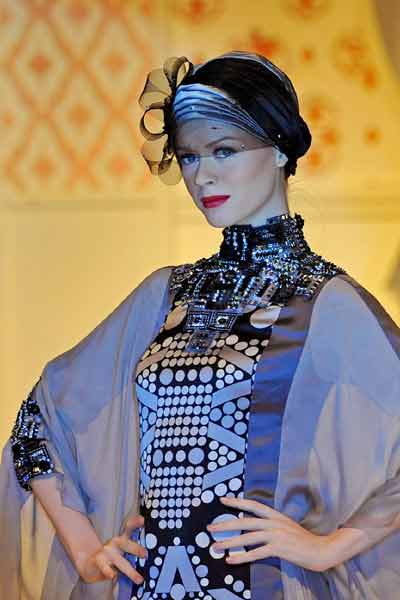 PELENGKAP BUSANA MUSLIMAH
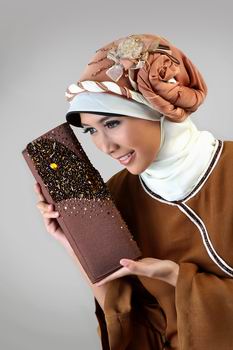 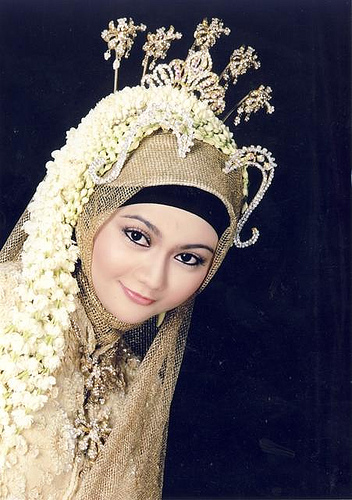 JILBAB
JILBAB PRAKTIS DAN INDAH
CADAR
BUSANA MUSLIM
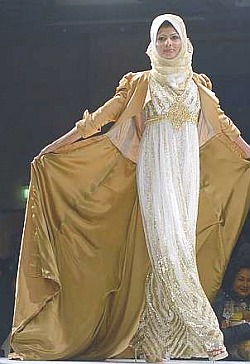 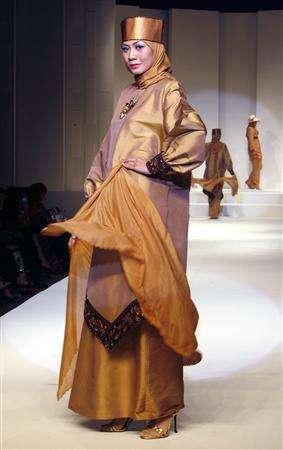 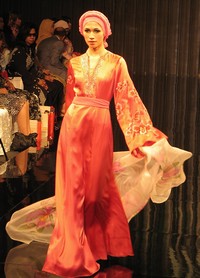 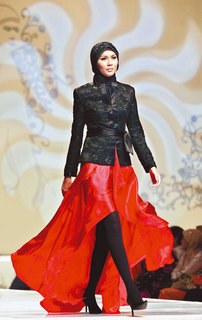 TEKNIK MENJAHIT
JAHITAN HALUS
PENYELESAIAN  80 % MANUAL
DIKERJAKAN OLEH MASING-MASING AHLI
       AHLI DESAIN
       AHLI POLA 
       AHLI JAHIT
       AHLI HIASAN